November 2, 2017
MASC/MASS

Massachusetts Association of School Committees
Fall Conference


Presented by:

Brian Callow, CFA
Senior Vice President
Rockland Trust
Investment Management Group
Portfolio Manager
Brian R. Callow, CFA
Senior Vice President & Director of Fixed Income
Brian Callow has worked in the investment management industry since 1992 and has been with Rockland Trust for 13 years.  As a senior portfolio manager, Brian is manages client portfolios, performs asset allocation, securities analysis, and sets investment policy.  
Brian is responsible for investing municipal client portfolios at Rockland Trust with expertise in managing Stabilization, Trust Fund and OPEB assets.  He delivers customized OPEB solutions for municipalities initializing OPEB programs as well as more mature plans.  Brian assists municipalities with the creation of plan documents such as the Investment Policy Statements (IPS) and OPEB trust documents.  He also collaborates with actuaries on behalf of municipal clients and their OPEB plans.  Brian is a frequent speaker at conferences and seminars concerning investing for municipalities.
As the Director of Fixed Income and is responsible for fixed income research, trading, quantitative analysis, and external manager selection for the fixed income sectors.  Brian performs credit analysis on municipalities nationwide and is in contact with municipal finance rating agency analysts. 
Prior to joining Rockland Trust, Brian was a Vice President with Income Research & Management (IR&M), where he held the position of Senior Fixed Income Analyst. He was head of quantitative analysis and co-managed the convertible bond portfolios.
Brian holds a B.A. in Finance from Florida State University and is a cum laude graduate of Babson College’s Olin School of Business MBA program.  He is a CFA charterholder and is a member of the CFA Institute and the Boston Security Analyst Society.
Brian R. Callow, CFA
Senior Vice President & Director of Fixed Income
2036 Washington Street
Hanover, MA 02339
Phone:  781.982.6460
Fax:  508.732.7749
Brian.Callow@RocklandTrust.com
OPEB Planning Steps
3
Investment Policy StatementA roadmap for municipality, advisors and boards/trustees
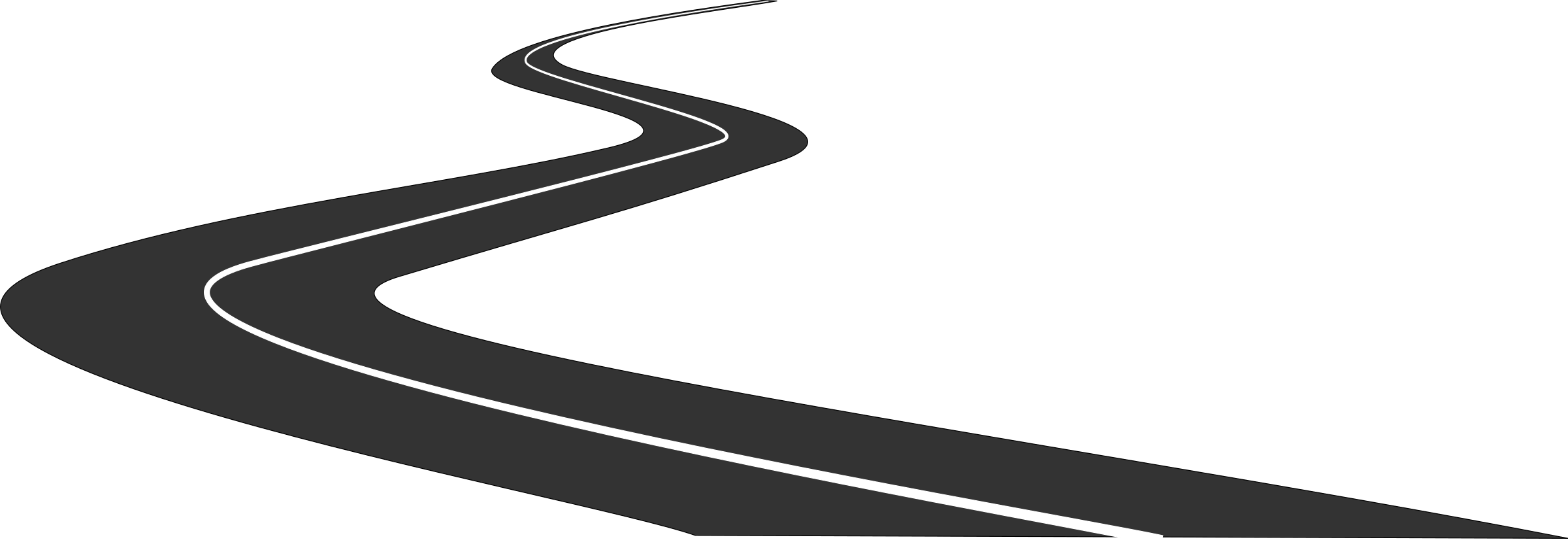 Establishes clear goals & objectives
Asset allocation and diversification
Rebalancing
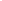 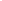 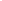 Outlines measurement & evaluation
Performance measurement
Reporting and meetings
Designed to avoid “trustee risk”
Minimize risk of changes during turbulent markets
Maintain portfolio strategy
4
OPEB Planning Goals
Increase discount rate
Decrease Net Liability
Maintain or improve rating
Impact of 1% Change in Discount Rate
5
GASB 74/75 Coming Fiscal Year 2018
Net OPEB liability will move to balance sheet from notes section
Notes to include affect of discount rate change of 1% higher or lower
Discount rate calculation
Pay as you go – 20 year municipal bond index
Partially Funded – single blended rate
Asset rate of return to crossover date
20 year municipal bond index rate after crossover date
Fully Funded – long term return rate on current assets 

Rating Agencies
Increasing focus on OPEB benefits, liabilities and funding plans
Now viewing OPEB as a “management” factor for individual municipalities
Emphasis on more forward-looking components of rating
6
Recommended Asset Allocations
7
Annual Calendar Returns
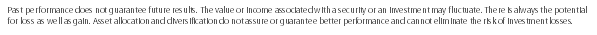 8
Risk/Return 
30 years ending 6/30/2017
30 Year Annualized Return
9
As of 6.30.17
Volatility
What does the “Return” in Risk / Return mean?Growing Municipalities’ Assets
Investing $1,000,000 at an average annualized return of 7.62% over 30 years would result in having $9,052,940 at the end of the period.
10
Investment Management Group Offices

Boston, MA
101 Arch StreetFloor 20, Suite 2020
Boston, MA 02110
617.737.8102

Franklin, MA
58 Main St.
Franklin, MA 02038
800.658.4400

Hanover, MA
Rockland Trust Building
2036 Washington Street
Hanover, MA 02339
800.826.6101

Osterville, MA
22 Wianno Avenue
Osterville, MA 02655
800.826.6101

Providence, RI
10 Memorial Boulevard Suite 904
Providence, RI 02903 
401.273.4093
Important Disclosures
Investments in stocks, bonds, mutual funds and other securities are not bank deposits or obligations, are not guaranteed by any bank, and are not insured or guaranteed by the FDIC, The Federal Reserve board, or any other government agency. Investment in stocks, bonds and mutual funds involves risk, including possible loss of principal invested. 
Rockland Trust provides administrative services for some mutual funds used as investments in client accounts. When such an arrangement is in place, the mutual fund company may compensate Rockland Trust directly for the services rendered, which may be up to maximum fee of .30% of the average fund balance per annum. Mutual fund performance is stated net of any administrative and other costs imposed by the mutual fund company, which may include compensation to Rockland Trust. 





Rockland Trust services some mutual funds for which it may be compensated by those funds.
Rockland Trust may receive investment related services from some brokerage firms in exchange for trades it directs to those firms. These services include proprietary and third party research that assists us in our investment decision-making process. Research may involve computer software and services supporting such investment research and services. While we believe that all clients benefit from the research and services we receive, it may be that we use research services provided by commissions paid to brokers by most but not necessarily all of our clients. Examples of third party research providers that we may use include Bloomberg, Factset, Morningstar, TradeWeb and SEI.
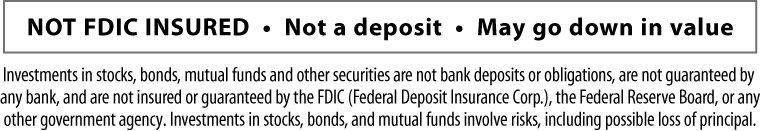 11